КОНЦЕПЦІЯ СУТТЄВОСТІ У ВНУТРІШНЬОМУ АУДИТІ
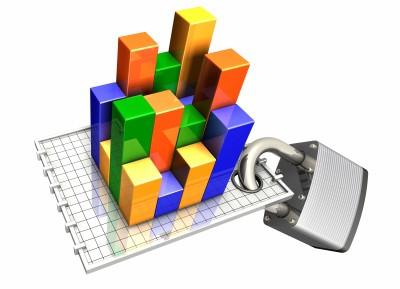 Поняття суттєвості
Суттєвими як у зовнішньому, так і внутрішньому аудиті вважаються обставини, значно впливають на достовірність фінансової звітності.
	Суттєвою у внутрішньому аудиті вважається інформація, якщо її пропуск або виявлення впливає на прийняття рішень керівництвом підприємства або його власниками. 
	Суттєвість необхідно розглядати не тільки з точки зору користувача звітної інформації, але і з позиції аудитора. Тоді суттєвість — це максимально припустимий розмір помилкової або пропущеної суми у фінансовій звітності, якою аудитор може знехтувати, тому що вона не вплине на рішення користувачів звітності.
В теорії аудиту розрізняють три рівні суттєвості:
Показники, які аудитори враховують при визначенні рівня суттєвості у внутрішньому аудиті
Абсолютна величина
Відносна 
величина
Суттєвість є найважливішим фактором, який впливає на формування думки внутрішніх аудиторів при певних обставинах. 
	Внутрішнім аудиторам слід оцінювати суттєвість при:
визначенні характеру, тимчасових рамок і масштабу аудиторських процедур; 
оцінці наслідків викривлень
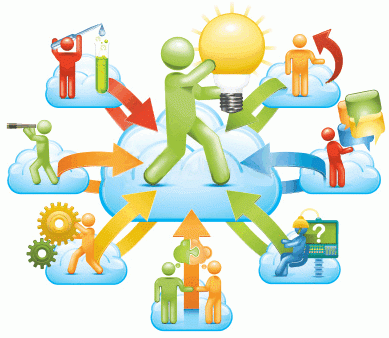 Концепція суттєвості дозволяє:
не брати до уваги незначні події, малозначущі дані, але при цьому показувати всю істотну для користувачів інформацію з метою сконцентрувати їх увагу на найбільш важливі показники, що характеризують фінансовий стан організації;
визначати вплив вартості окремих об'єктів бухгалтерського обліку на валюту і структуру балансу, фінансові результати;
підтверджувати не абсолютну точність даних фінансової звітності, а її достовірність в усіх суттєвих аспектах.
Оцінка суттєвості в розрізі етапів аудиторського процесу
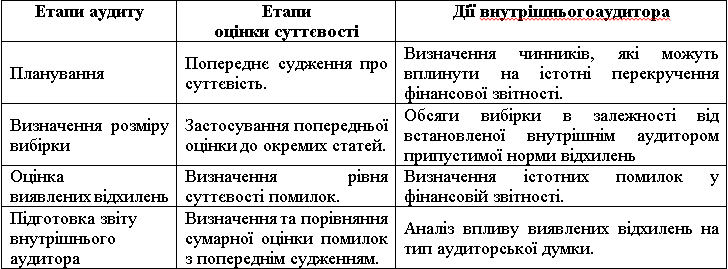 Аудиторський ризик – це ризик або небезпека того, що внутрішній аудитор зробить неправильний висновок щодо фінансової звітності після виконання ним аудиторських процедур, тобто за неправильно складеною фінансовою звітністю буде представлений звіт без застережень і навпаки.
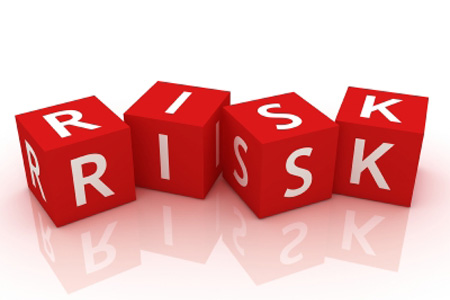 Поняття суттєвості неминуче притаманний значний суб'єктивізм: те, що один аудитор вважає суттєвим, інший оцінить як незначне. Проте точно визначити межу суттєвості неможливо через брак можливостей вимірювань в бухгалтерському справі і обмежень, що накладаються на процес і технологію аудиторської перевірки.
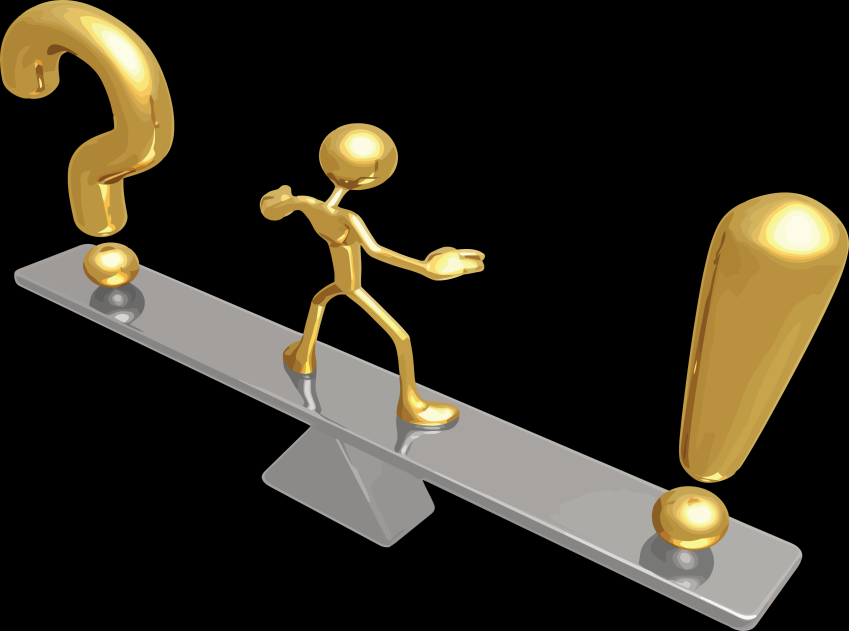 Етапи практичного використання рівня матеріальності
Отже, зараз відсутні певні нормативні рекомендації стосовно порядку оцінки суттєвості, тому внутрішні аудитори встановлюють конкретний порядок оцінки суттєвості самостійно в межах внутрішнього управління. Поняття суттєвості важливо тому, що ні один внутрішній аудитор не в змозі гарантувати точність фінансової звітності аж до останнього цента або копійки.
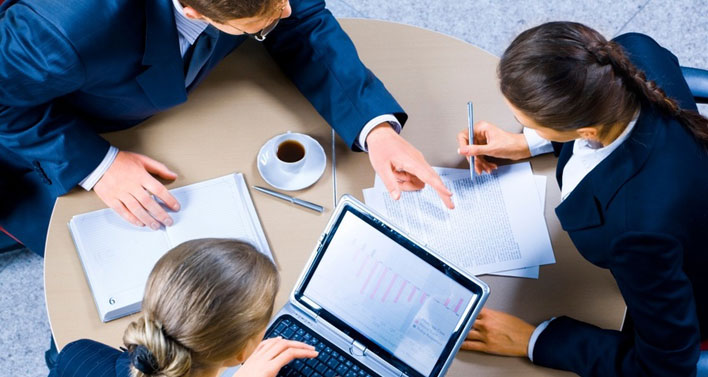 Дякую за увагу!
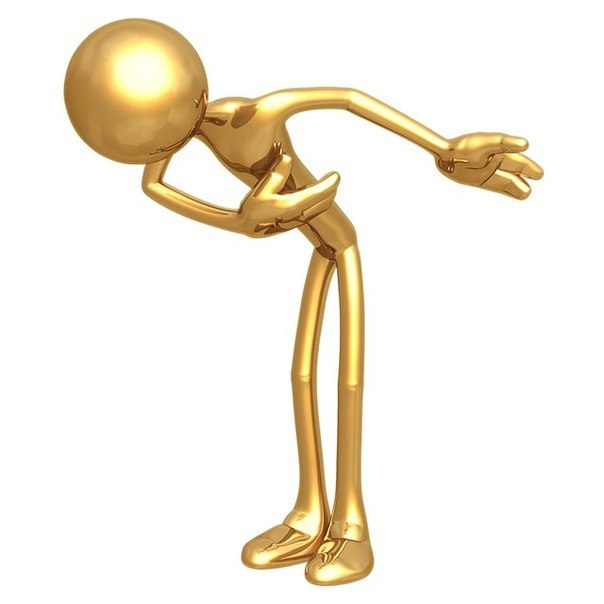